Infektions Schutzgesetz (InfSchG)               §§ 42 und 43 / Infection Protection act
Welcome to the retraining of the infection protection act which has to be done every two years

Watch out! At the end of the film we will do a little test.
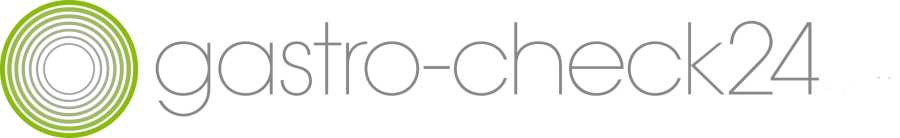 Who has to be trained?
Everybody in Germany  who works at the food industry !!!
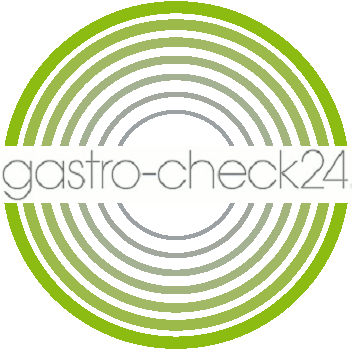 What it is about?
If an employee has certain deseases,     he is not allowed to work

&

Transfer of ownership
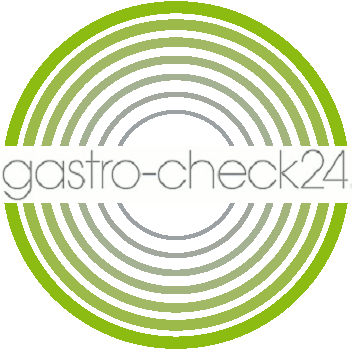 When do I have to stop working?
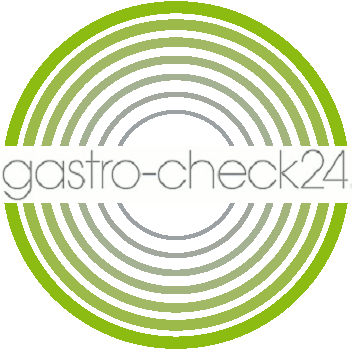 When do I have to stop working?
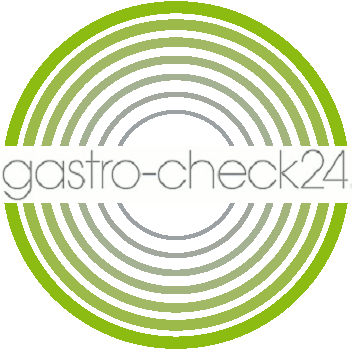 What do I do with such evidence, or if I am not sure?
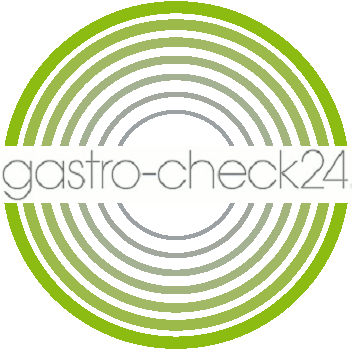 How do I behave during a holiday trip
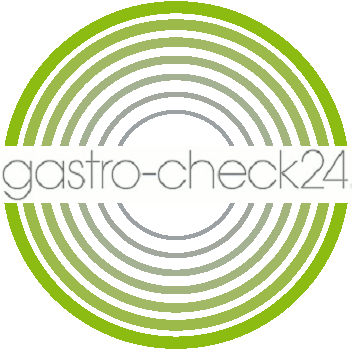 recapitulation
Summary of the results
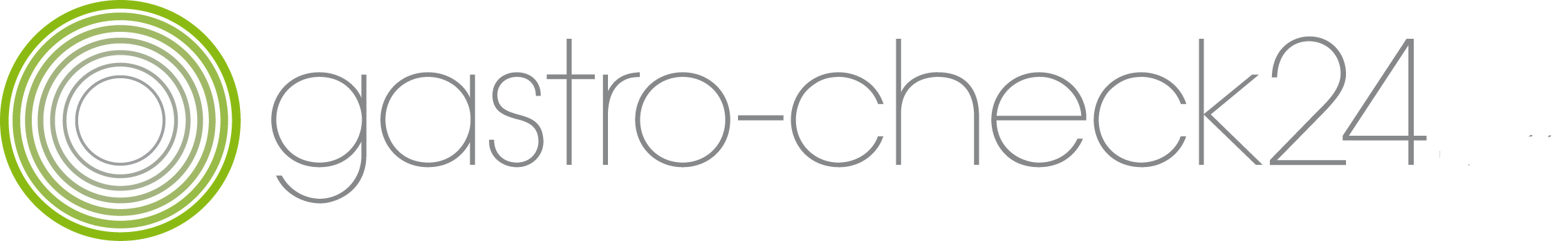 Enjoy the short test – only 5 questions- good luck
You have 5 minutes time
Copyright by gastro-check24